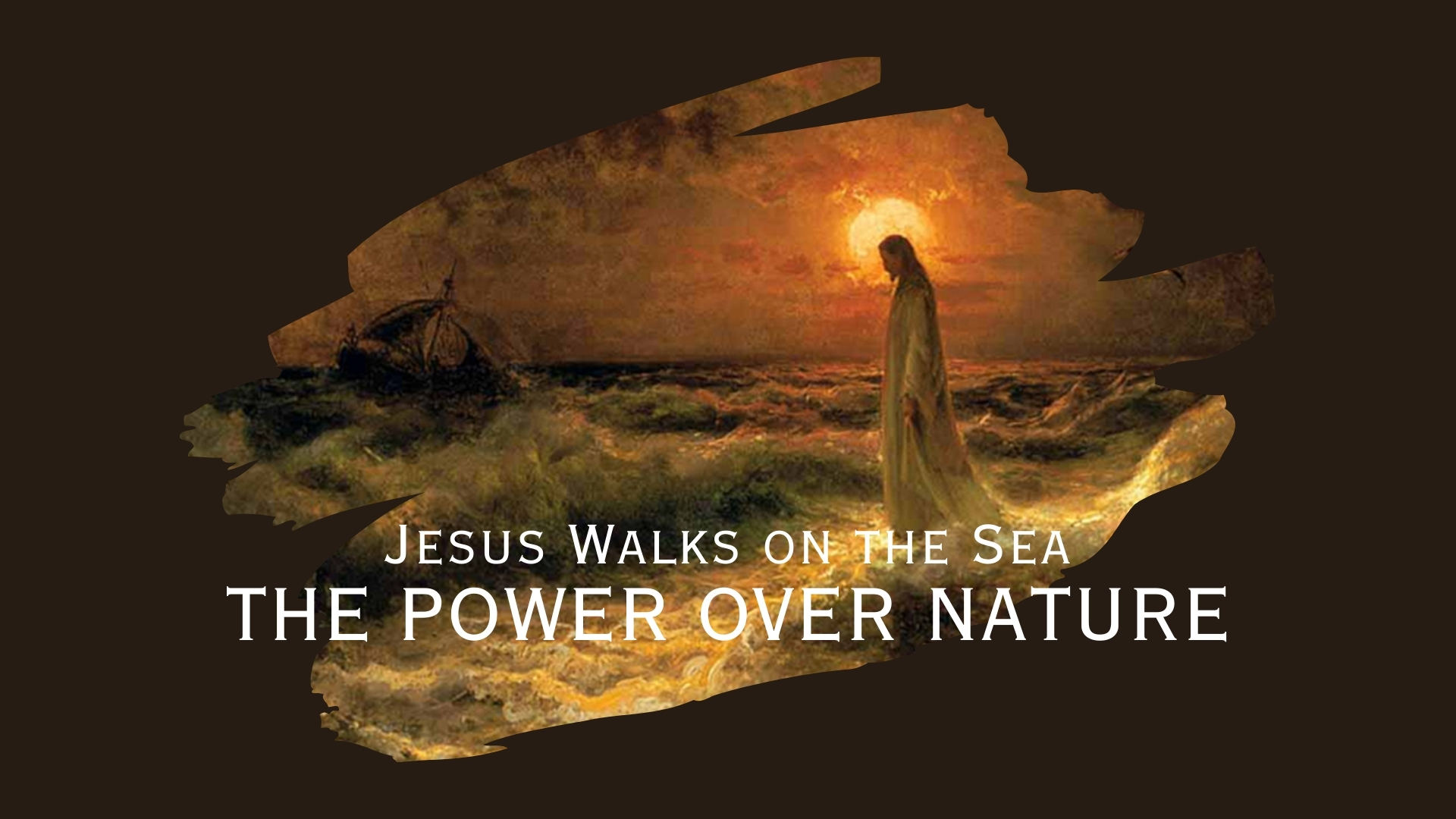 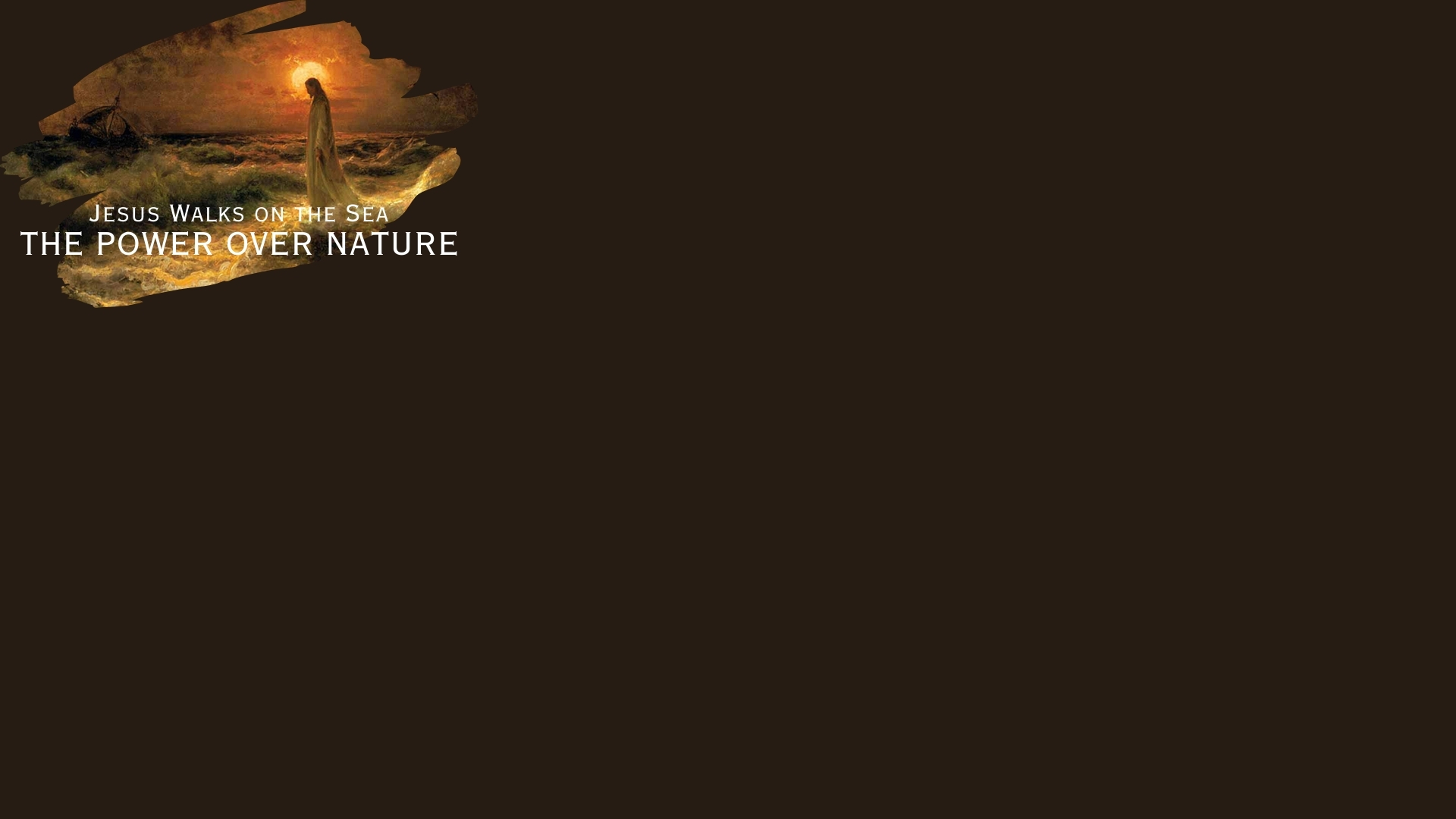 The Miracle (John 6:15-21)
The Separation (vv. 15-17)
(cf. Matthew 14:22; Mark 6:45)
The Adversity (vv. 18-19a)
The Miracle (v. 19b)
The Exhortation (v. 20)
The Reception (v. 21)
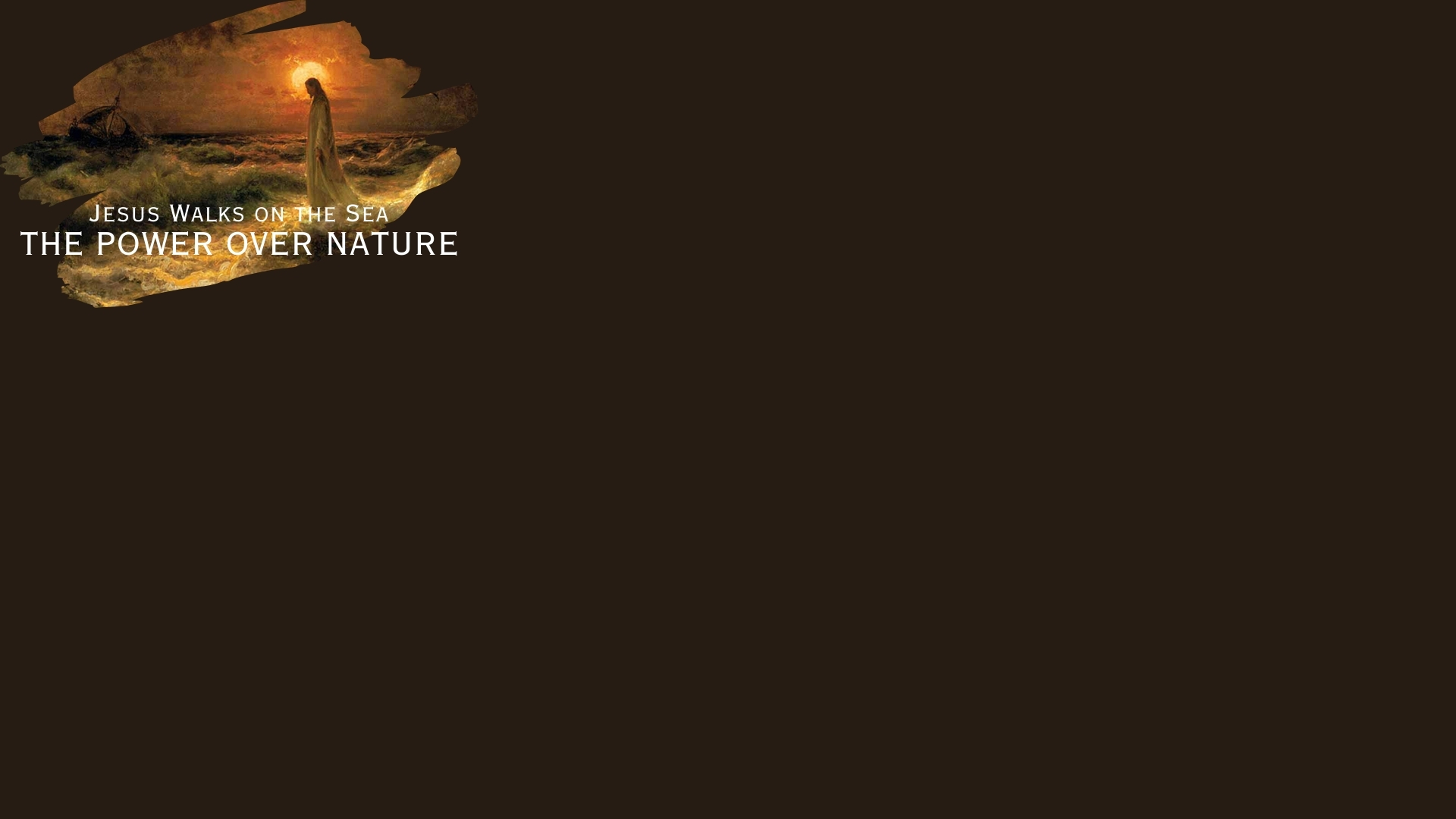 The Power Over Nature
Jesus’ Presence Vanquishes the Fear of Natural Forces
“do not be afraid” (NKJV, 48x); “do not fear” (NKJV, 53x); “Fear not” (NKJV, 13x)
Example of Paul – Acts 27:20-26
Jesus’ words of exhortation – Matthew 10:28-32
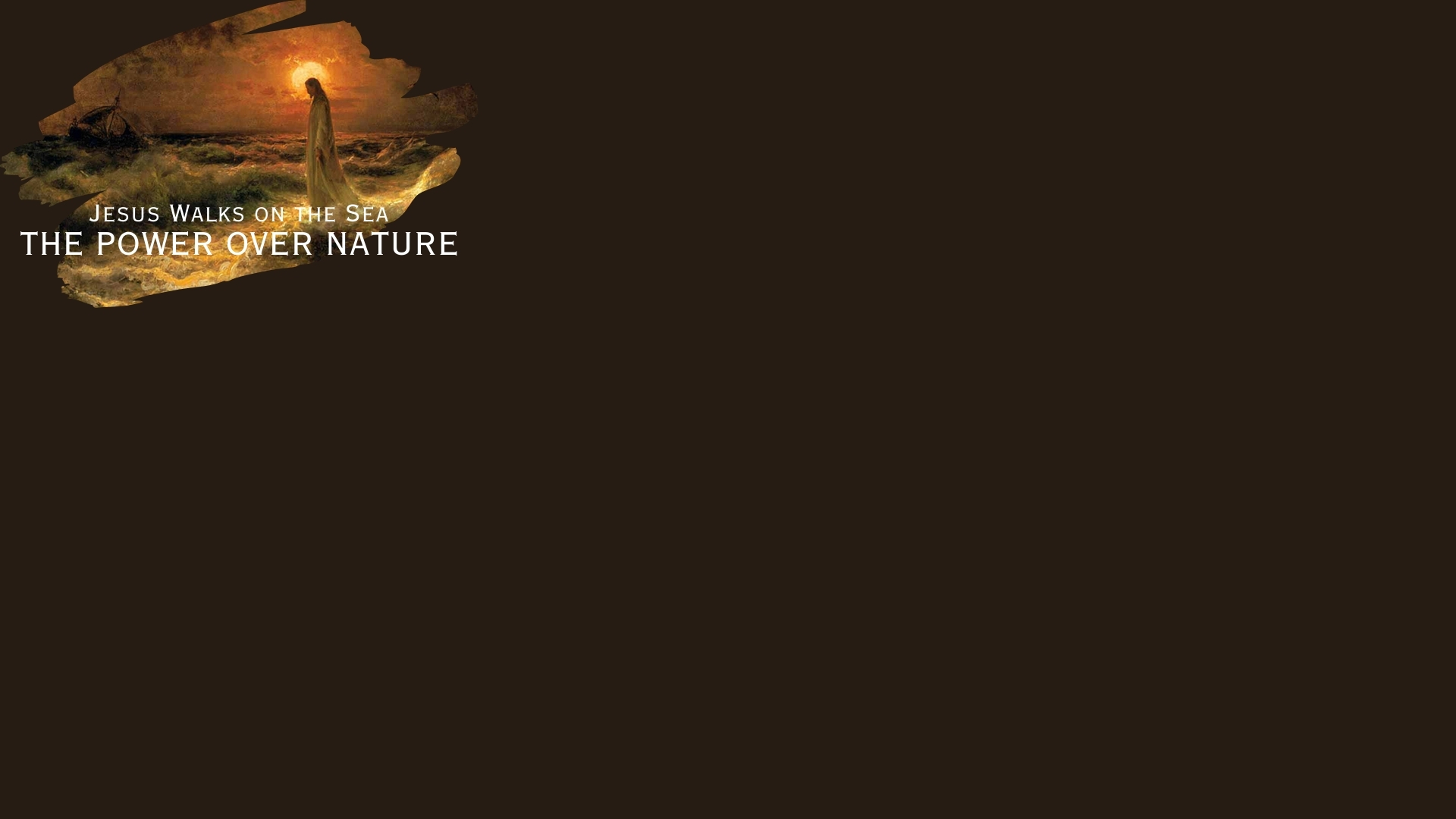 The Power Over Nature
Jesus’ Power Encourages Faith in the Face of Storms
His actions were not independent of the disciples, but were meant to be interactive – Mark 4:39; 6:48; Matthew 14:28-32
God could spare us, but acts in the interest of our faith – 1 Peter 1:6-7
The just shall live by faith – Habakkuk 2:4; 3:17-19; Hebrews 10:35-39
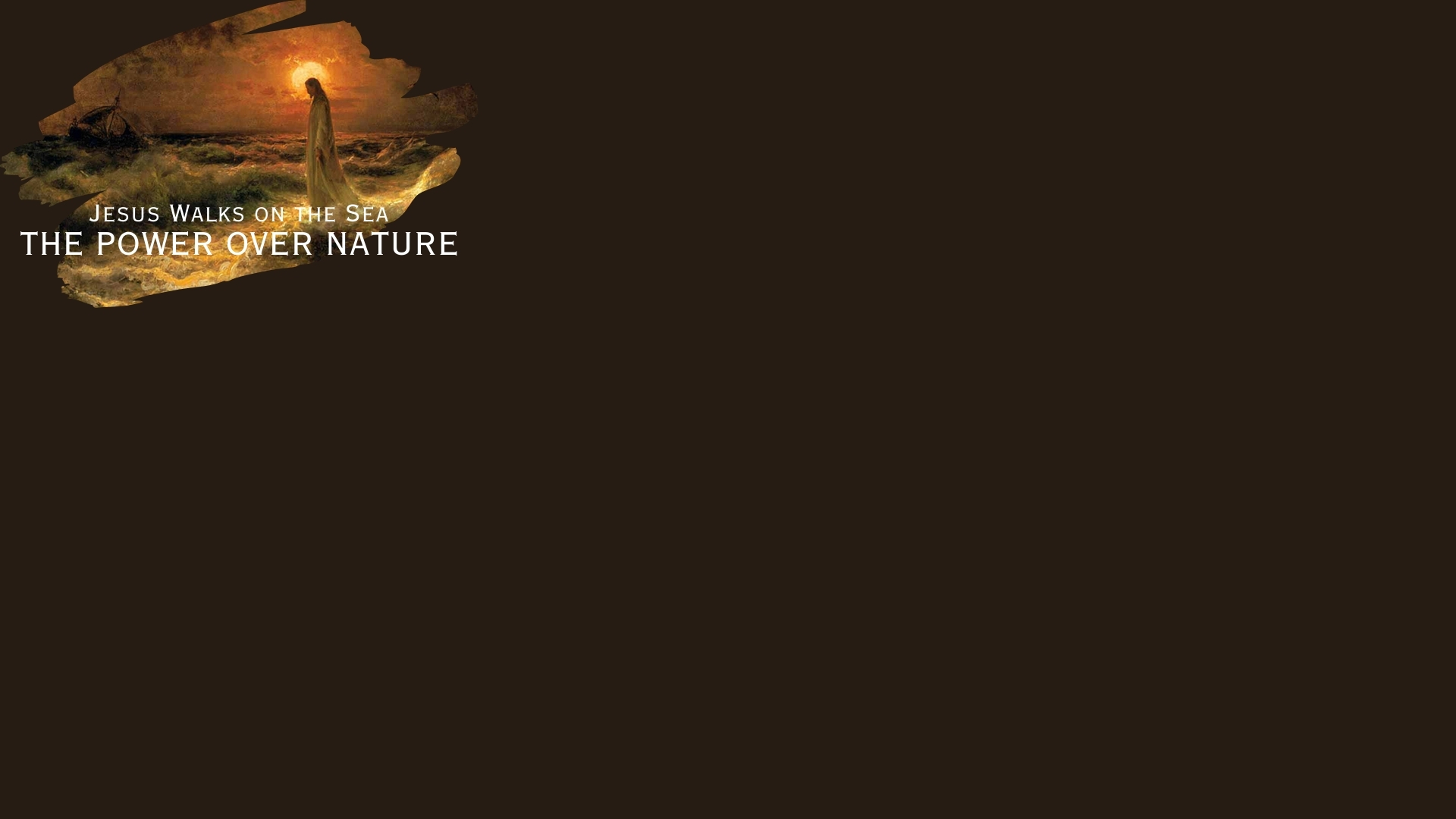 The Power Over Nature
Jesus’ Transcendent Power Over the Natural Beckons Us to Pursue the Spiritual
The place of the miracle in the series of events – Mark 6:51-52; Matthew 14:33; John 6:26-27, 66-71
Miracles not only point to the existence of God, but to things which transcend the natural, and are worthy of our focus and pursuit (cf. 2 Corinthians 4:17-18).
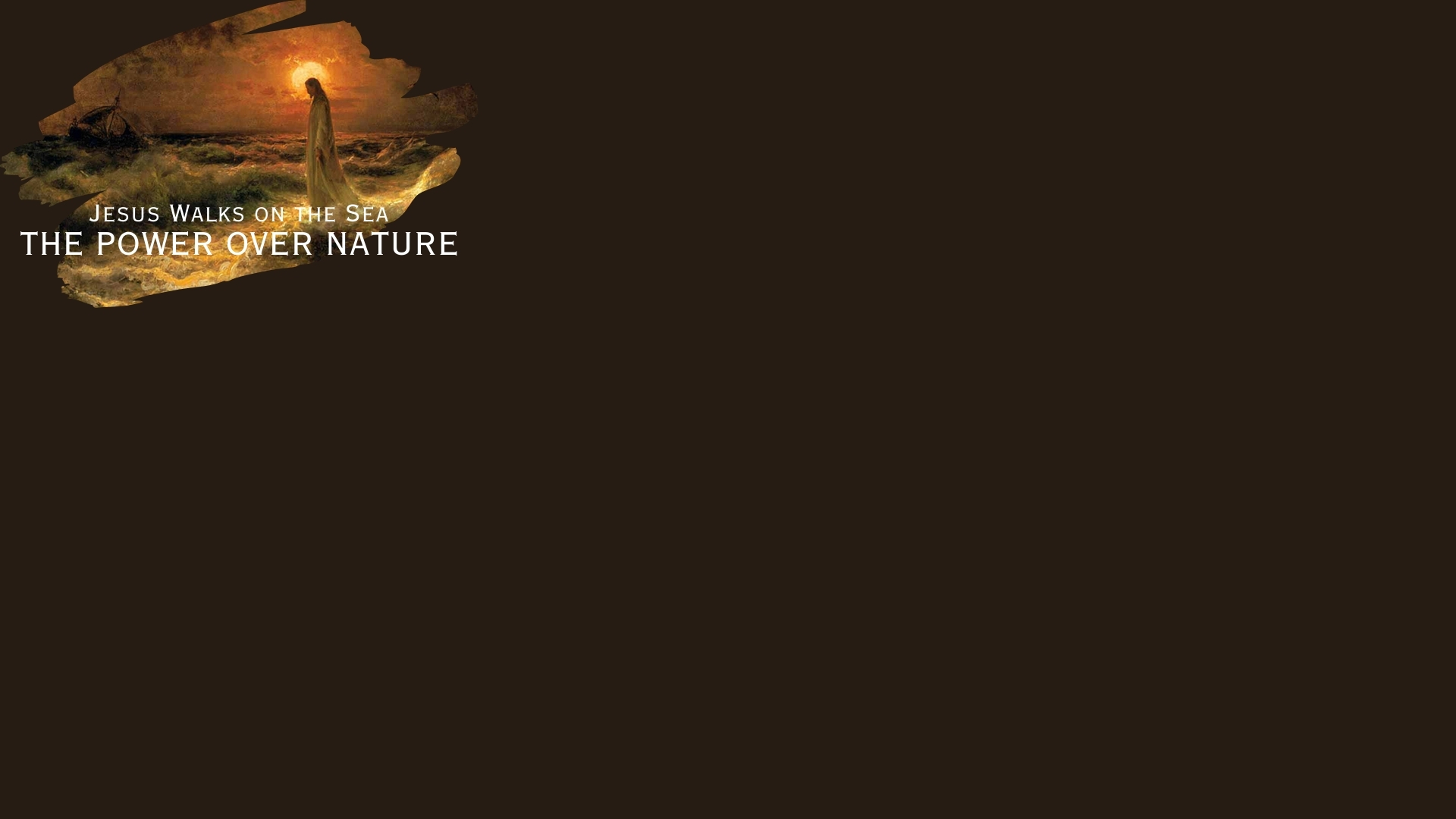 The Power Over Nature
Jesus’ Transcendent Power Over the Natural Beckons Us to Pursue the Spiritual
The greatest storms are not physical, but spiritual, and Jesus has demonstrated His power to save us from them – Romans 6:23; John 6:27
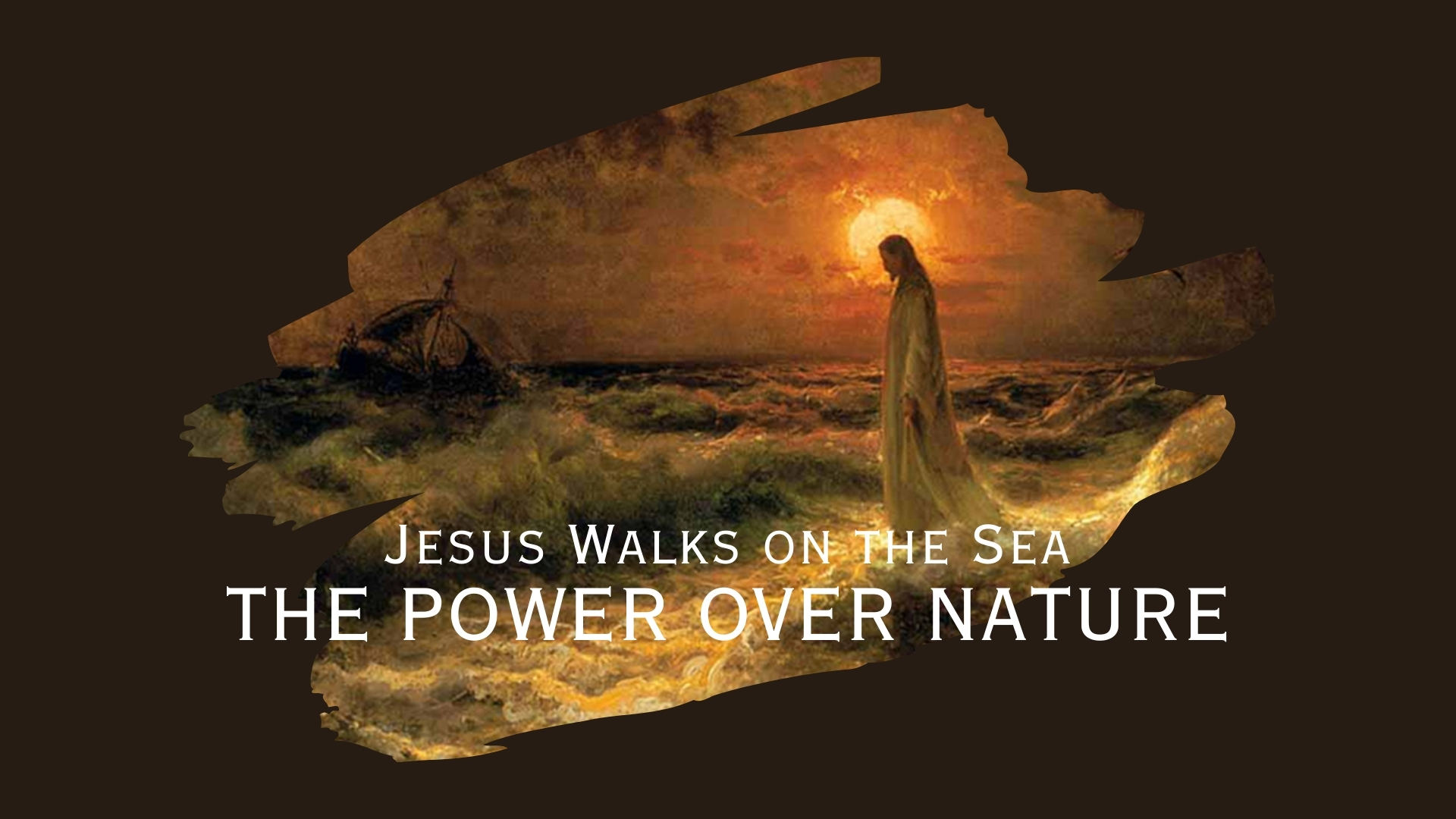